National test numeracy(procedural) learner feedback information
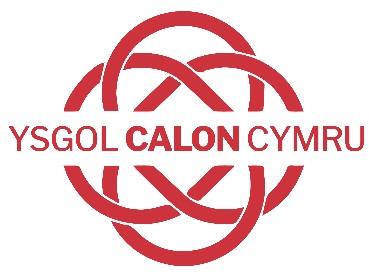 Parents information
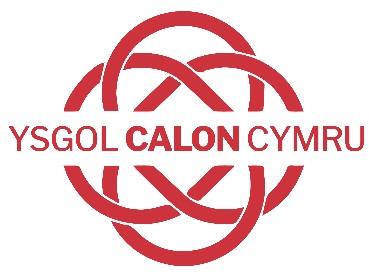 This year we are sharing the learner feedback of your child's national tests via your child's hwb accounts, we encourage you as a parent to sit and look through the results with your child.
The next few slides will guide you on how to access this
Please feel free to contact the school if you need further guidance
If you feel you need a paper copy these can be available on request
Accessing hwb  log on to hwb.gov.wales your child should know their username and password example is:  name@hwbcymru.net
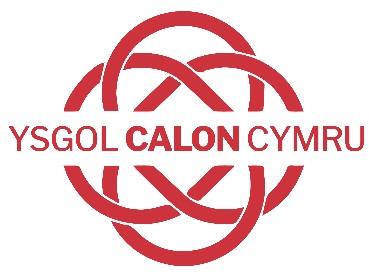 Click on personalised assessments
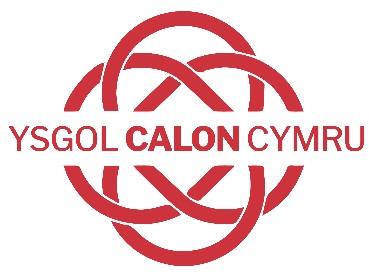 Then click on learner feedback
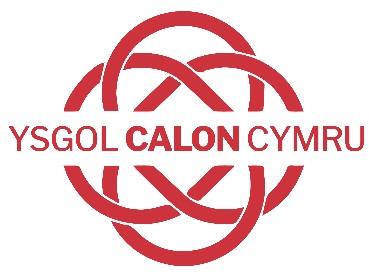 Click on numeracy(procedural)
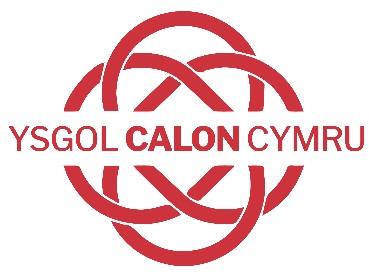 The report will look like this
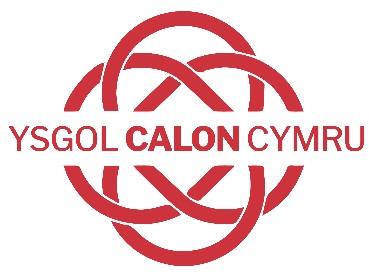 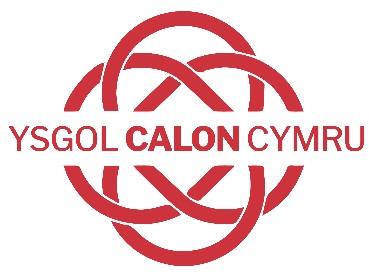 For your child's feedback please click on the feedback button
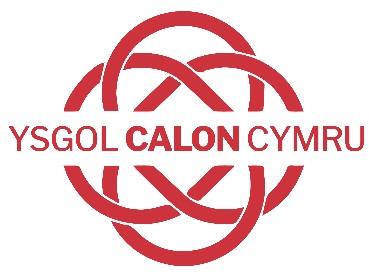 The feedback will look like this if you click on sample question you will get more information
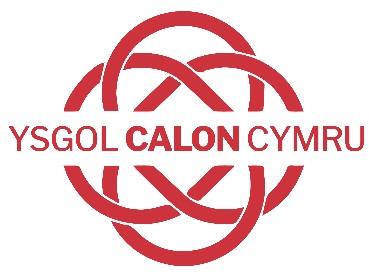 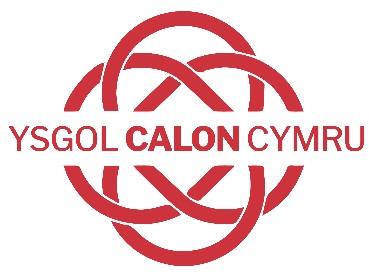 For more information please watch the following video
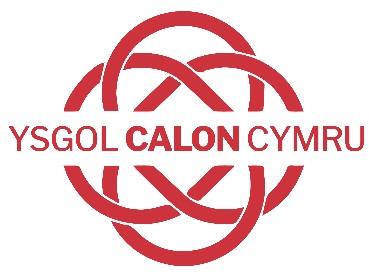 https://youtu.be/M6j811DWXek



Please do not hesitate to contact us if you require further information 
office@caloncymru.powys.sch.uk 
Llandrindod campus: 01597 822992
Builth Campus: 01982 553292